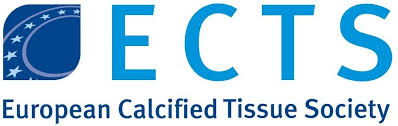 International Osteoporosis Foundation and European Calcified Tissue Society Working Group
Recommendations for the screening of adherence to oral bisphosphonates
www.iofbonehealth.org
IOF-ECTS Working Group
Richard Eastell & Adolfo Diez-Perez (co-chairs)

KE Naylor, B Abrahamsen, D Agnusdei, ML Brandi, C Cooper, E Dennison,  EF Eriksen, DT Gold, N Guañabens, P Hadji, M Hiligsmann, R Horne, R Josse, JA Kanis, B Obermayer-Pietsch, D Prieto-Alhambra, JY Reginster, R Rizzoli, S Silverman, MC Zillikens
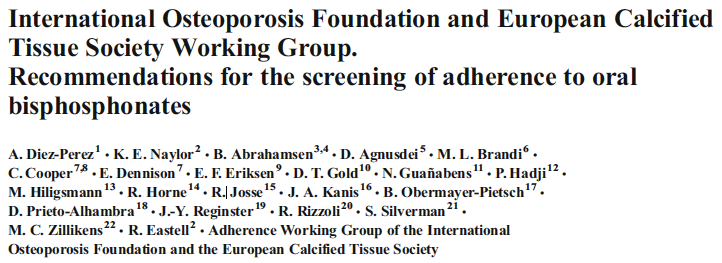 Osteoporos Int (2017) 28:767–774
BACKGROUND I
Bisphosphonates (BPs) are considered a first-line treatment of osteoporosis
Adherence to BPs has been reported at 50% or below after one year1-3
Low adherence results in lack of efficacy (no or limited decrease in fracture risk) and reduced cost effectiveness4
1. Cramer JA, et al (2007). Osteoporos Int 18(8):1023–1031; 2. Kothawala P, et al (2007). Mayo Clin Proc 82(12):1493–1501; 3. Kanis JA, et al (2012). Osteoporos Int 23(1):213–221; 4. Hiligsmann M et al (2010). Calcif Tissue Int 86(3):202–210
BACKGROUND II
Bone turnover markers (BTM) reflect the tissue effect of BPs1
Measurement of BTM has been proposed for monitoring treatment2
Serum CTX and PINP have been recommended as reference markers of bone turnover1
1. Vasikaran S et al (2011). Osteoporos Int 22(2): 391–420; 2. Kanis JA et al (2013) Osteoporos Int 24(1):23–57
Working Group on Adherence of the IOF and the ECTS
Question to be addressed:

Can the bone turnover markers PINP and CTX be used to identify low adherence in patients with postmenopausal osteoporosis initiating oral bisphosphonates for osteoporosis?
METHODS: THE TRIO STUDY (I)
The TRIO Study1 was specifically addressing the question raised by the Working Group
RCT of 172 postmenopausal women with osteoporosis
Effect of Aln, Ris and Ibn on BTM
Proportion of cases with decreases in BTM beyond the LSC (2-tailed) at three months
1. Naylor KE et al (2016) . Osteoporos Int 27(1):21–31
METHODS: THE TRIO STUDY (II)
Blood sampling at baseline and several times after starting BPs
Adherence evaluated by the Medication Event Monitoring System (MEMS) caps
Represent a benchmark for measuring the effect of treatment on BTM
1. Naylor KE et al (2016) . Osteoporos Int 27(1):21–31
Effect of BPs on serum CTX
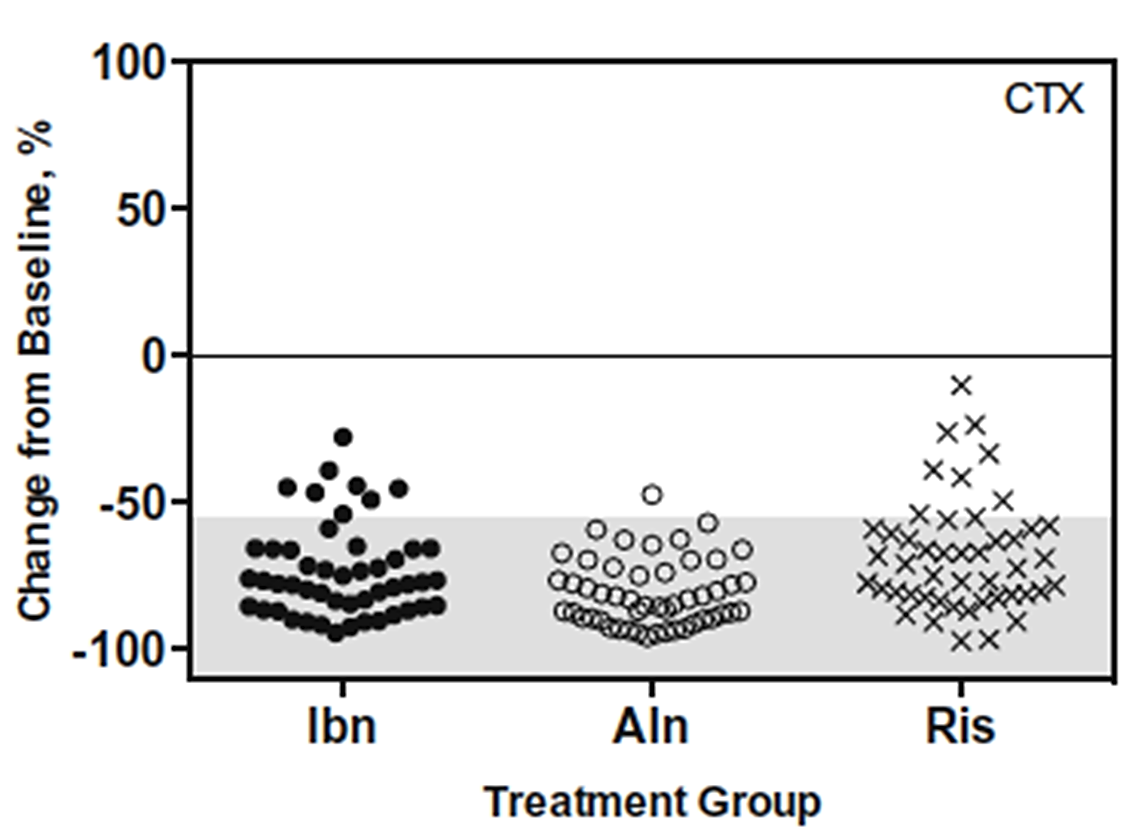 LSC threshold
Effect of BPs on serum CTX
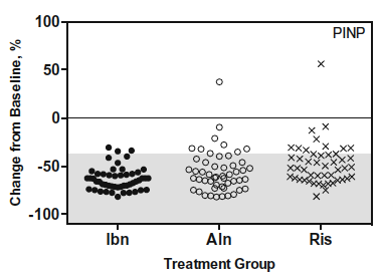 LSC threshold
Performance of BTMs for screening
Detection rate: proportion of patients with changes in BTMs that exceed the least significant change when taking oral BPs.
A (positive)
Detection rate =
A (positive) + C (negative)
Positive = Cases with a decrease > LSC in one or both BTM
Negatives = Cases with decrease < LSC or no decrease
LSC = Least significant change
DETECTION RATE
CRITICAL VALUES FOR PINP AND CTX
Reproduced from Eastell R et al., Diagnosis of endocrine disease: Bone turnover markers: are they clinically useful?  Eur J Endocrinol. 2018 178:R19-R31 with permissions from BioScientifica Ltd.
ALGORITHM FOR ADHERENCE SCREENING
BTM
Decrease 
> LSC
Continue
Treatment
3-months
BTM
(PINP, CTX)
Baseline
BTM
(PINP, CTX)
BTM
Decrease 
< LSC
Reassess
Treatment
Treatment
initiation
IF BTM DO NOT DECREASE…
Poor adherence !!!
Treatment stopped
Wrong administration
Reassess treatment
Other causes
Undetected secondary osteoporosis
Interfering medications
Lack of efficacy
CONCLUSION
Bone turnover markers are efficient for the screening of adherence to oral bisphosphonates

Two measurements, at the treatment initiation and at month three, are recommended
Acknowledgment
The educational slide kit was made possible through an unrestricted grant from
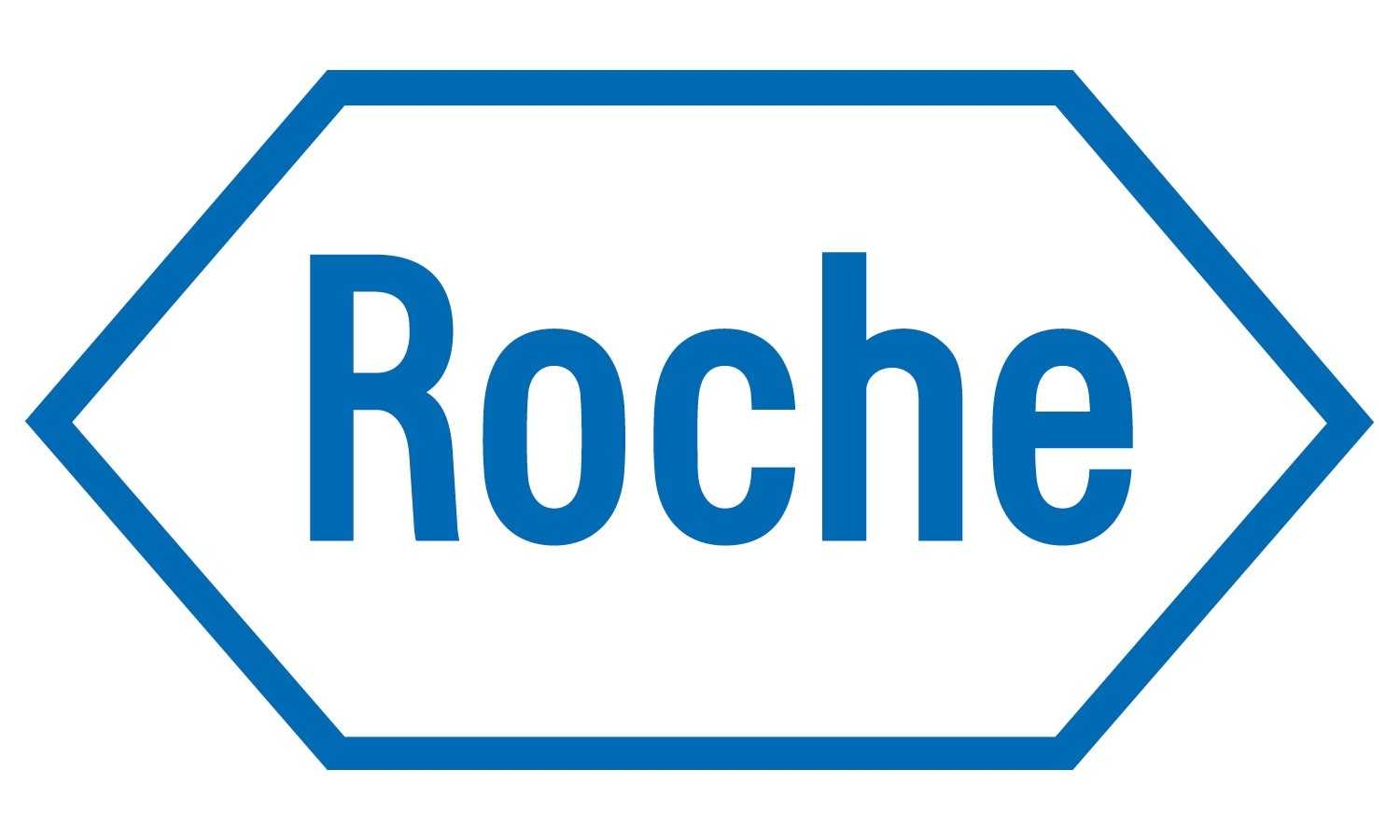